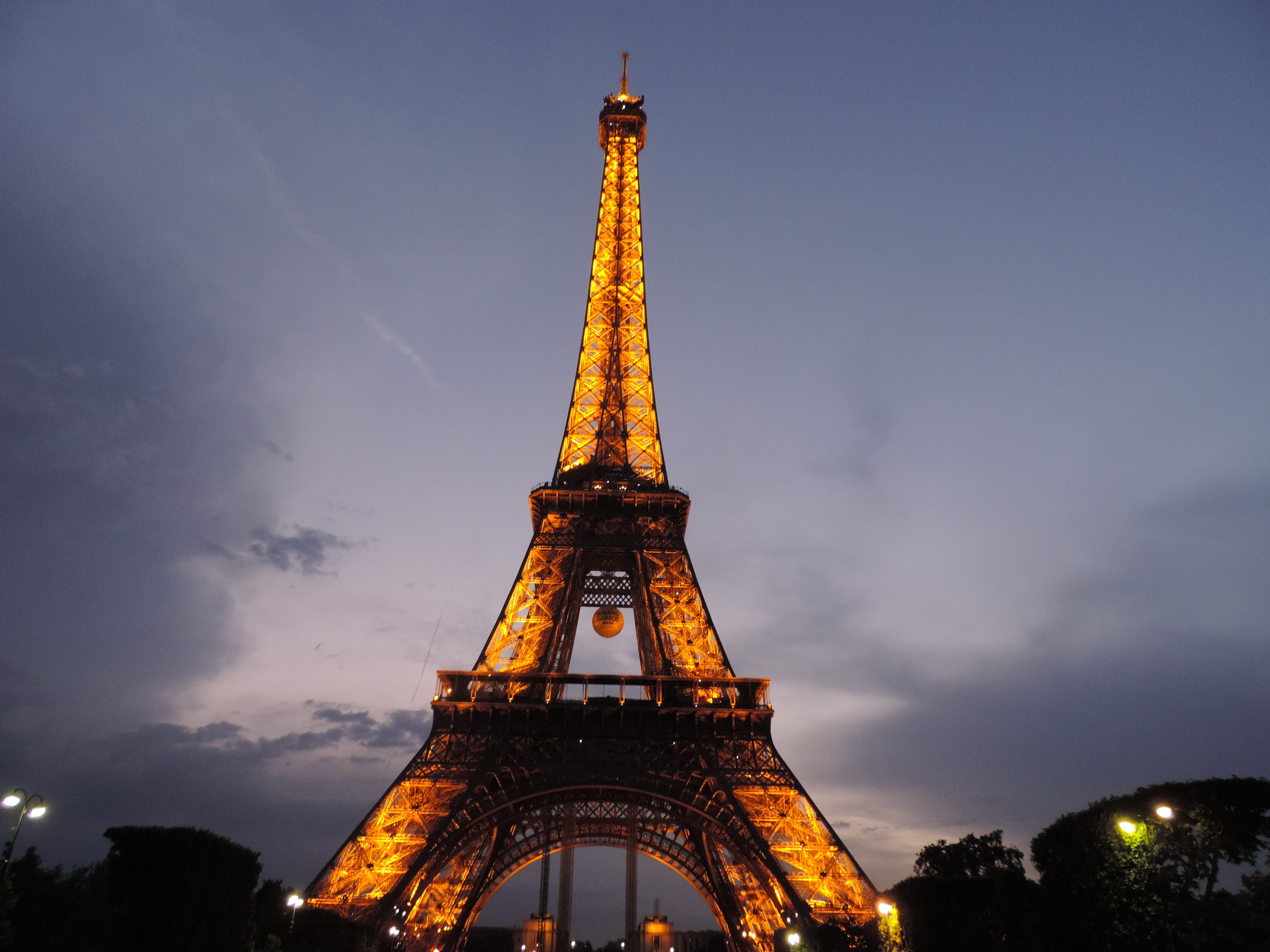 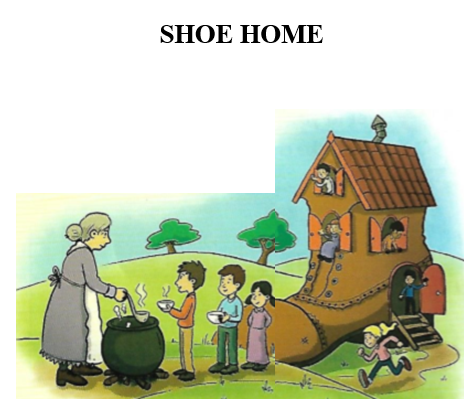 ENGLISH TRIMESTER 1 READING JOURNAL
Cycle 2 Term 1 (2021-2022)GRADE 6 GENERAL LEVEL 3.2
OBJECTIVES
Complete the information
Reading Goals
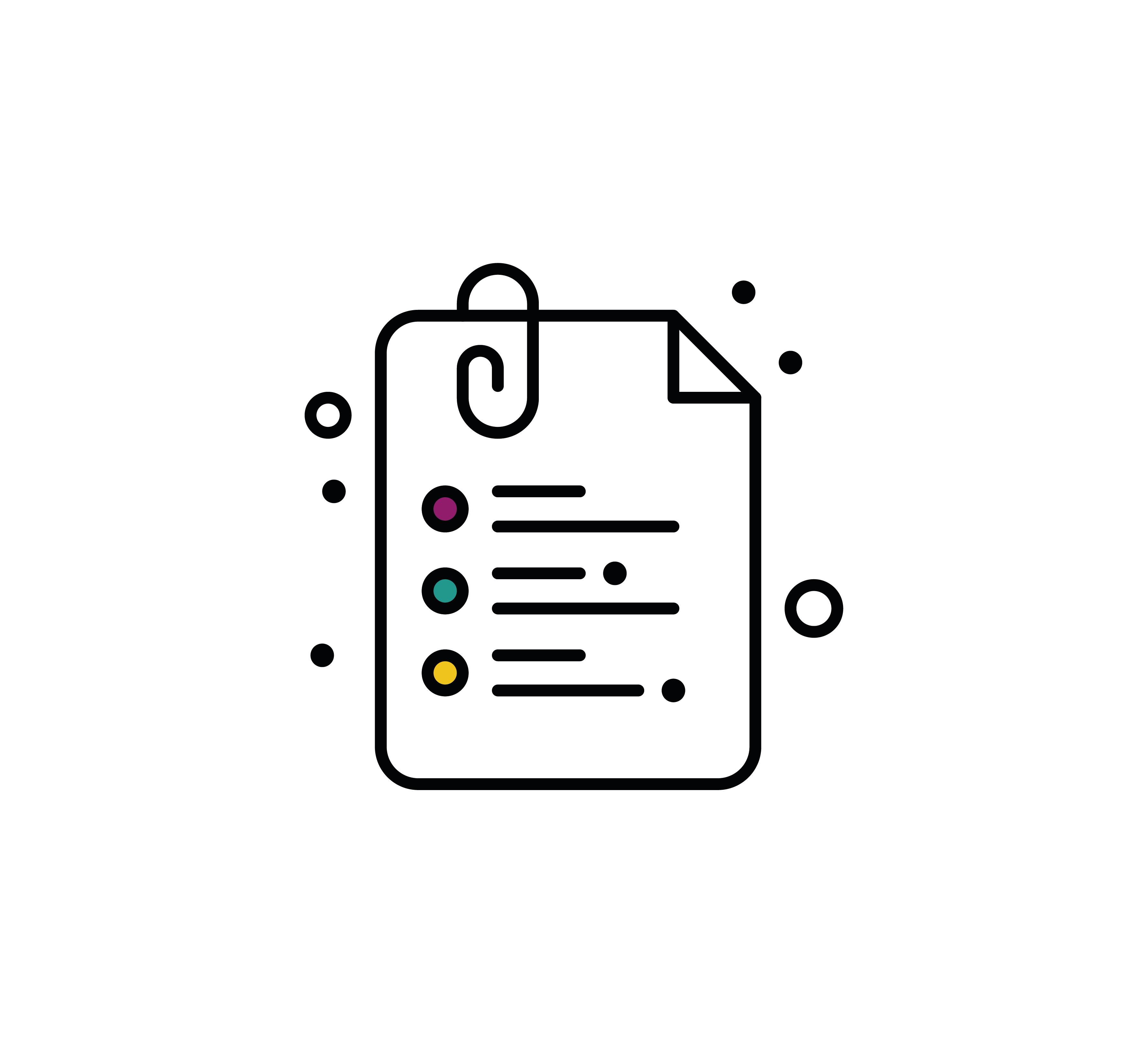 How will you be assessed?
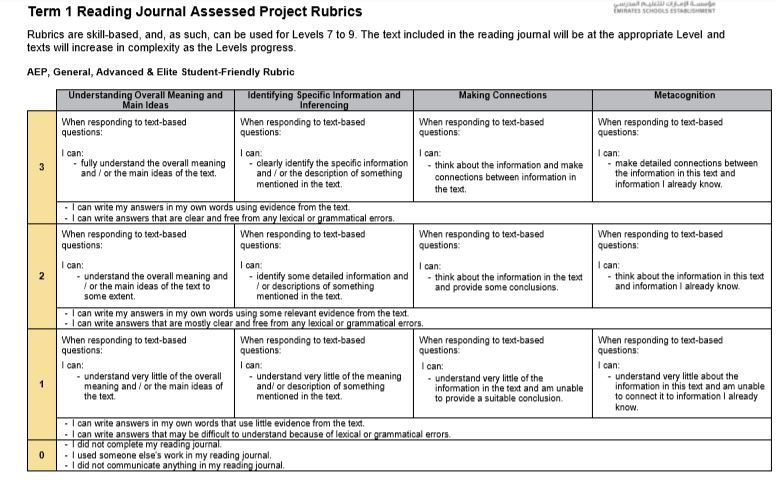 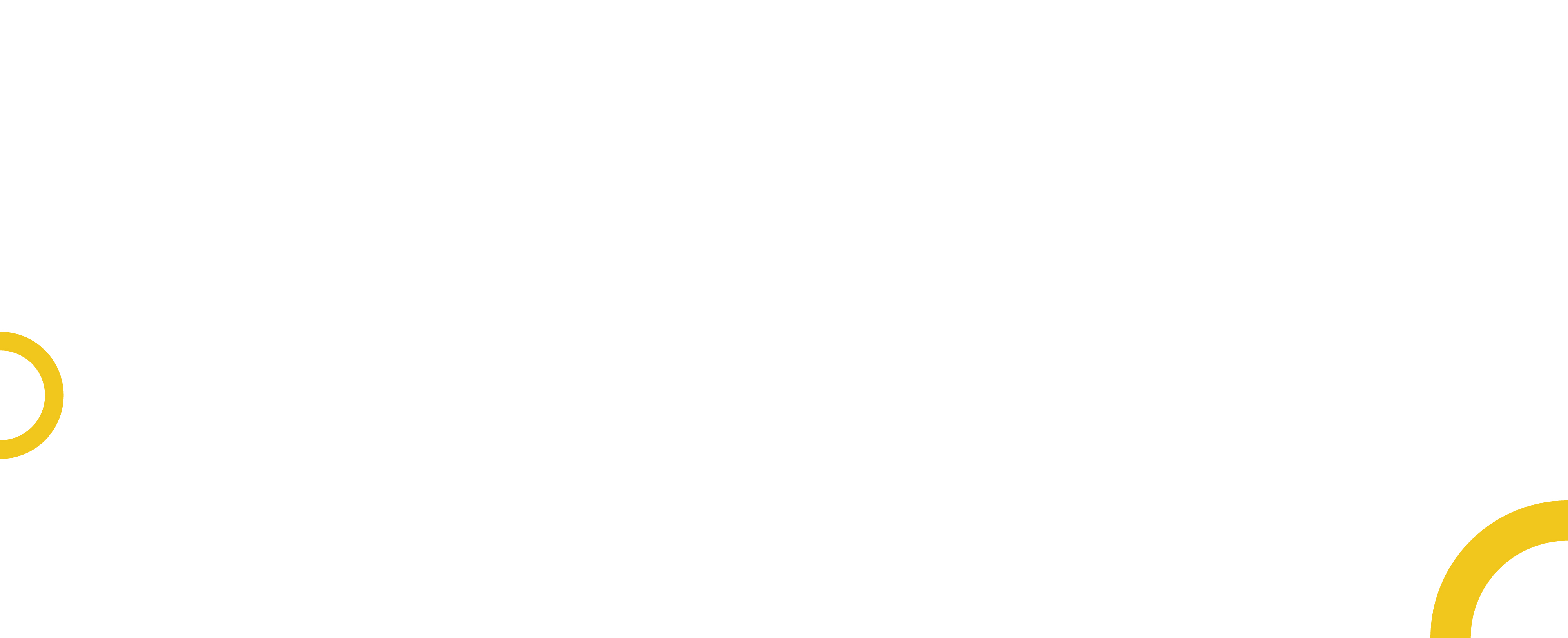 Let’s read a text:
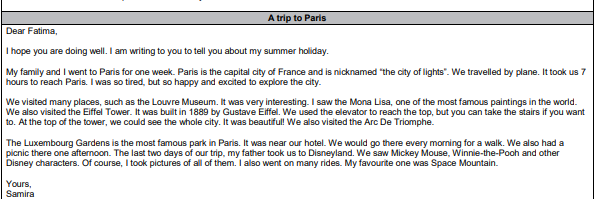 Question 1:
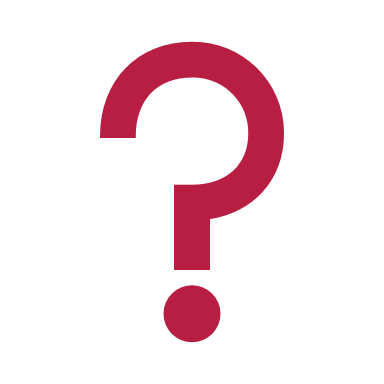 What is the main point of this letter?
Question 2
Question 3
QUESTION  4
QUESTION 5
QUESTION 6
METACOGNITIVE THINKING: QUESTION 7
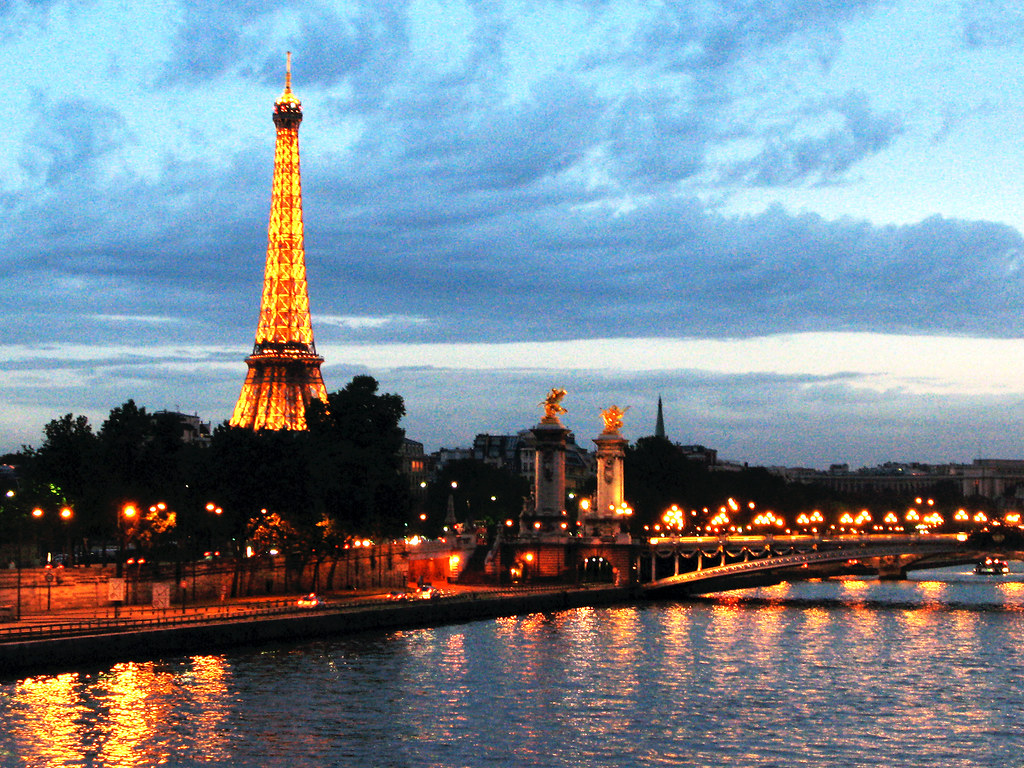 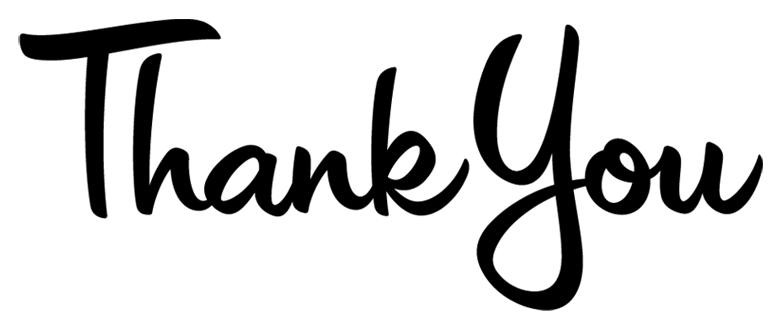